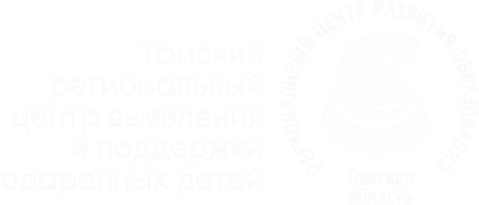 Работа на 5+: как оформить проект 
на конкурс экологических решений 
для предприятий нефтегазовой 
промышленности
Худобина Юлия Петровна, старший методист отдела выявления 
и поддержки молодых талантов, 8 (3822) 515-326
С чего начать?
Выбрать для себя область, соответствующую тематике конкурса: экология в нефтяной или газовой промышленности
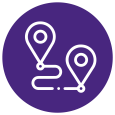 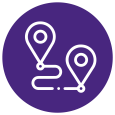 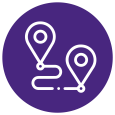 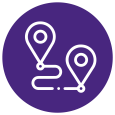 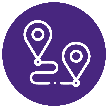 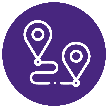 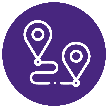 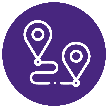 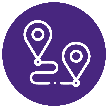 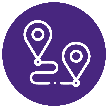 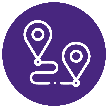 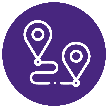 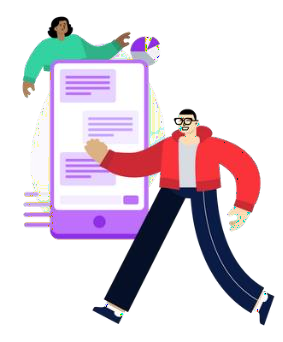 Изучить Положение о конкурсе
Определиться с направлением конкурса
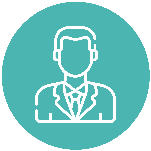 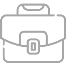 Партнер
с проектной задачей
Сделать анализ существующих проблем:
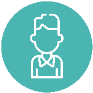 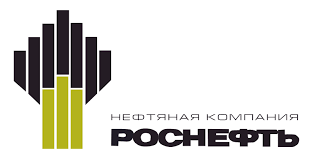 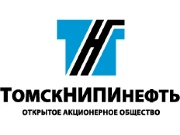 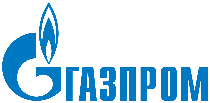 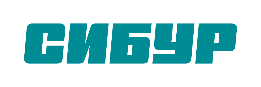 Своя идея для будущего проекта
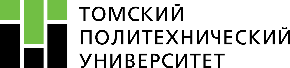 Работа над структурой проектного решения
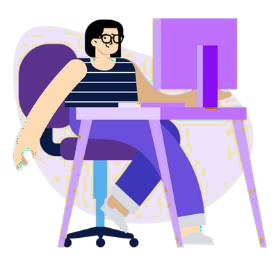 Актуальность – зачем это нужно? 
Какую проблему решает проект?
Цель (конкретная, измеримая, актуальная) – что создаем?
Задачи – какие шаги по достижению цели?
Методика – какие применяем методы?
Ресурсы - что нам понадобиться и как это получим?
Результат – что получили, соответствует ли замыслу?
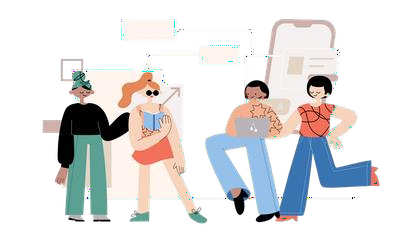 Проработка решения по критериям
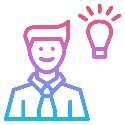 Решение не выбивается за рамки выбранного направления
Решение является актуальным для местности
Методы/подходы к решению – нестандартные, креативные
Решение не противоречит научной корректности 
(нет нарушений в сборе, анализе и использовании научных данных и др.)
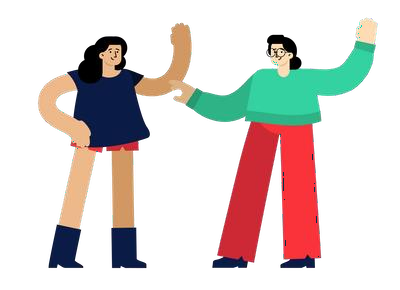 Невредные советы
Обращайтесь за помощью при необходимости!
Найдите то направление, в котором вам будет интересно работать!
Не забывайте оценивать полученное решение по критериям-
-получите максимальный балл!
Делайте все вовремя-
-не тяните до последнего дня подачи заявок и конкурсных работ!
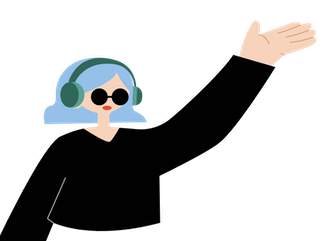 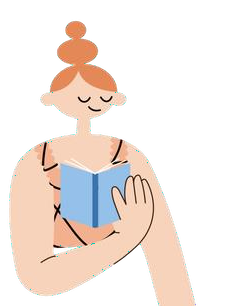 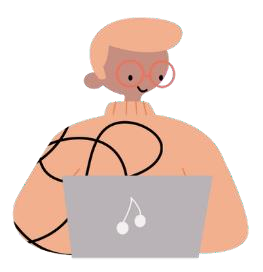 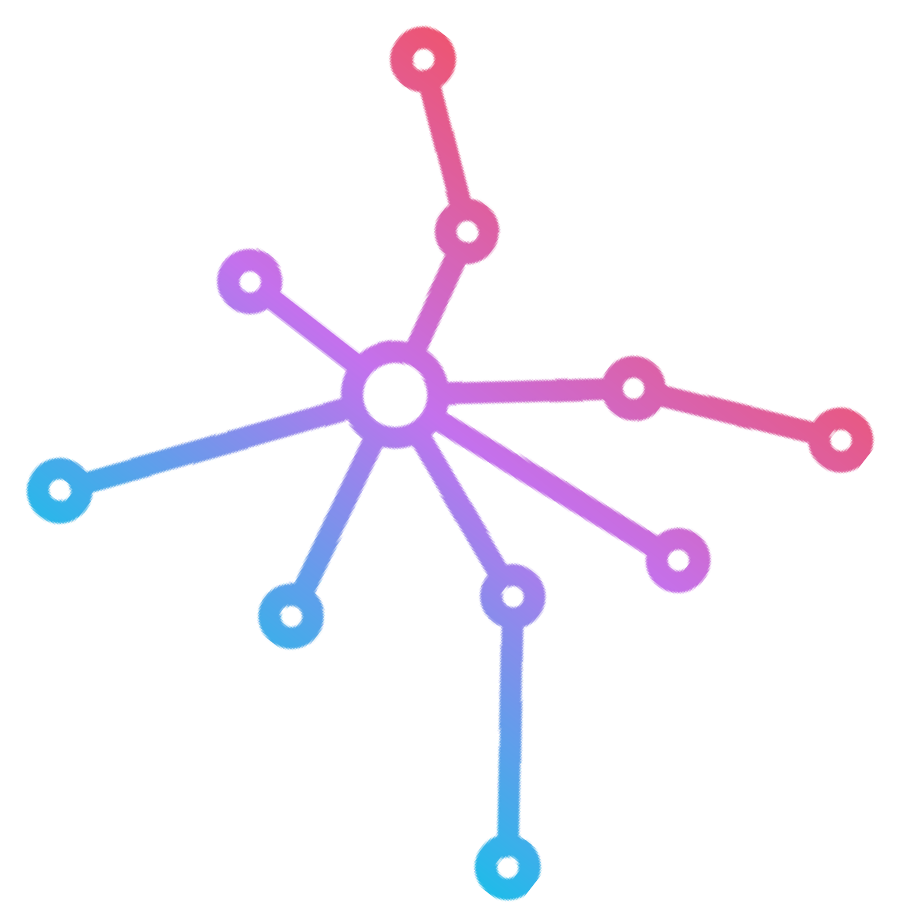 БЛАГОДАРЮ ЗА ВНИМАНИЕ!


УДАЧИ В КОНКУРСЕ!
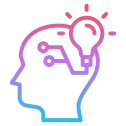 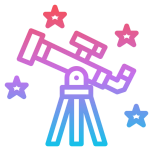 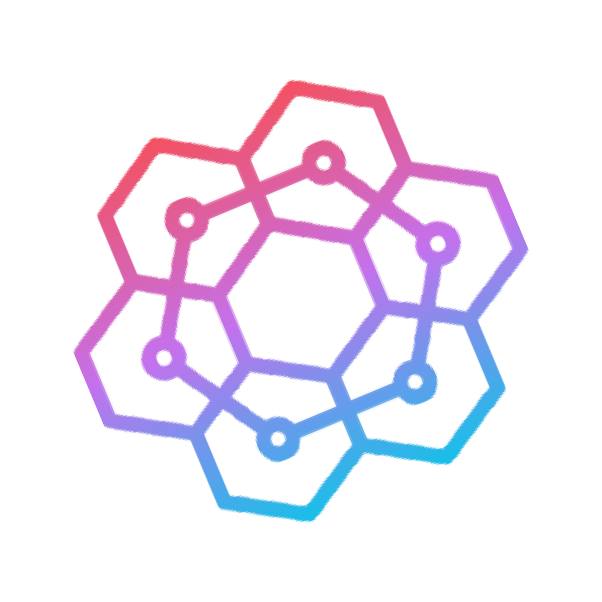